Unidad 5 Lección 1El Vocabulario
Señor Jackson
La casa
El apartamento
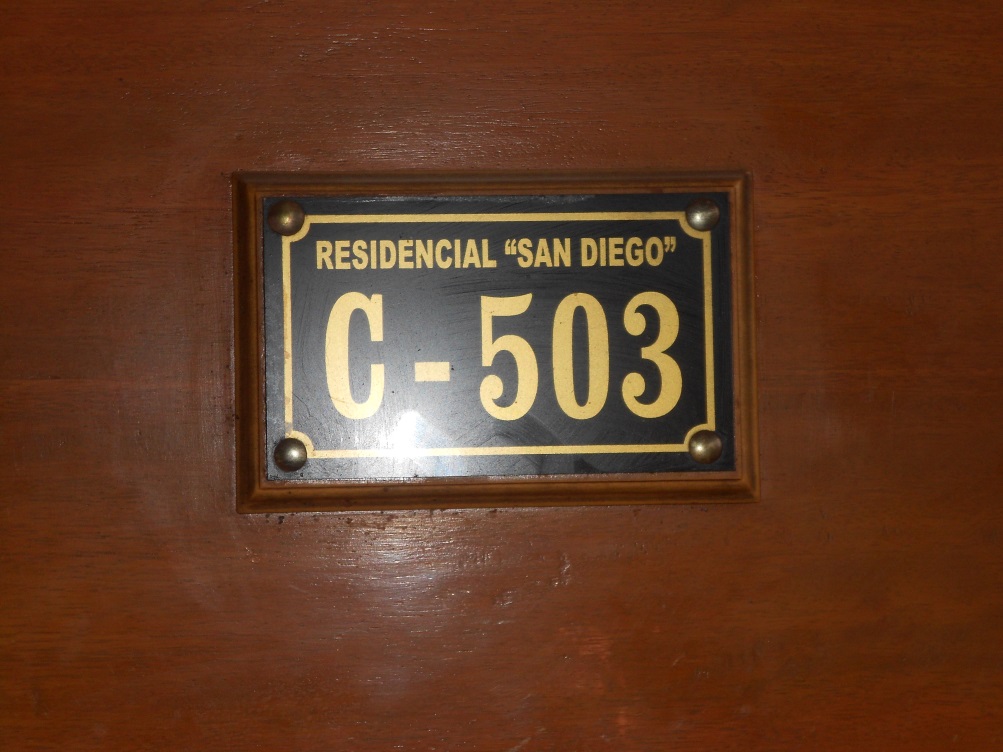 LOS PISOS
El cuarto piso
El tercer piso
El segundo piso
El primer piso
La planta baja
El patio
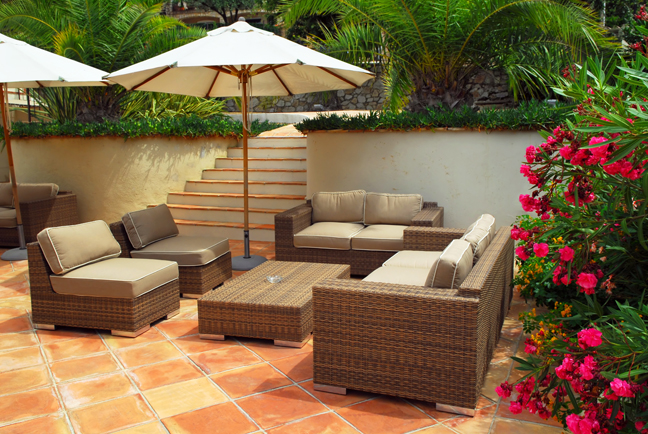 El jardín
En la casa
La sala
5
3
1
4
2
En la sala
1. El sillón 
2. El sofá
3. El televisor
4. La computadora
5. Las cortinas
La alfombra
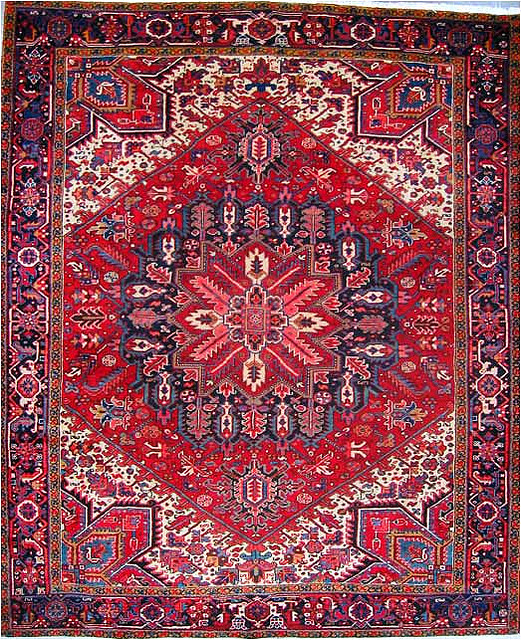 El comedor
La cocina
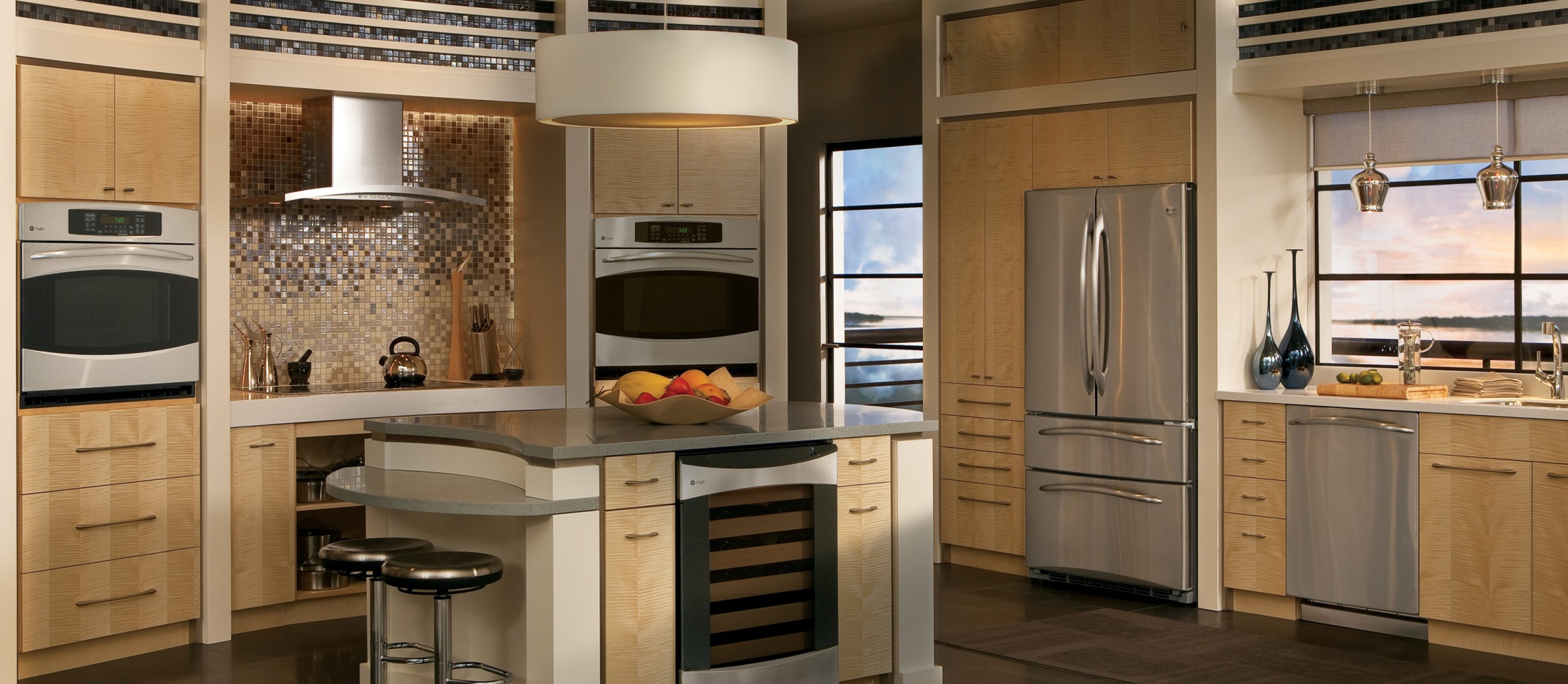 El cuarto / el dormitorio
En el cuarto
4
3
1
2
5
En el cuarto
1. la cama
2. la cómoda
3. la ventana
4. la lámpara
5. el suelo
El baÑo
Las escaleras
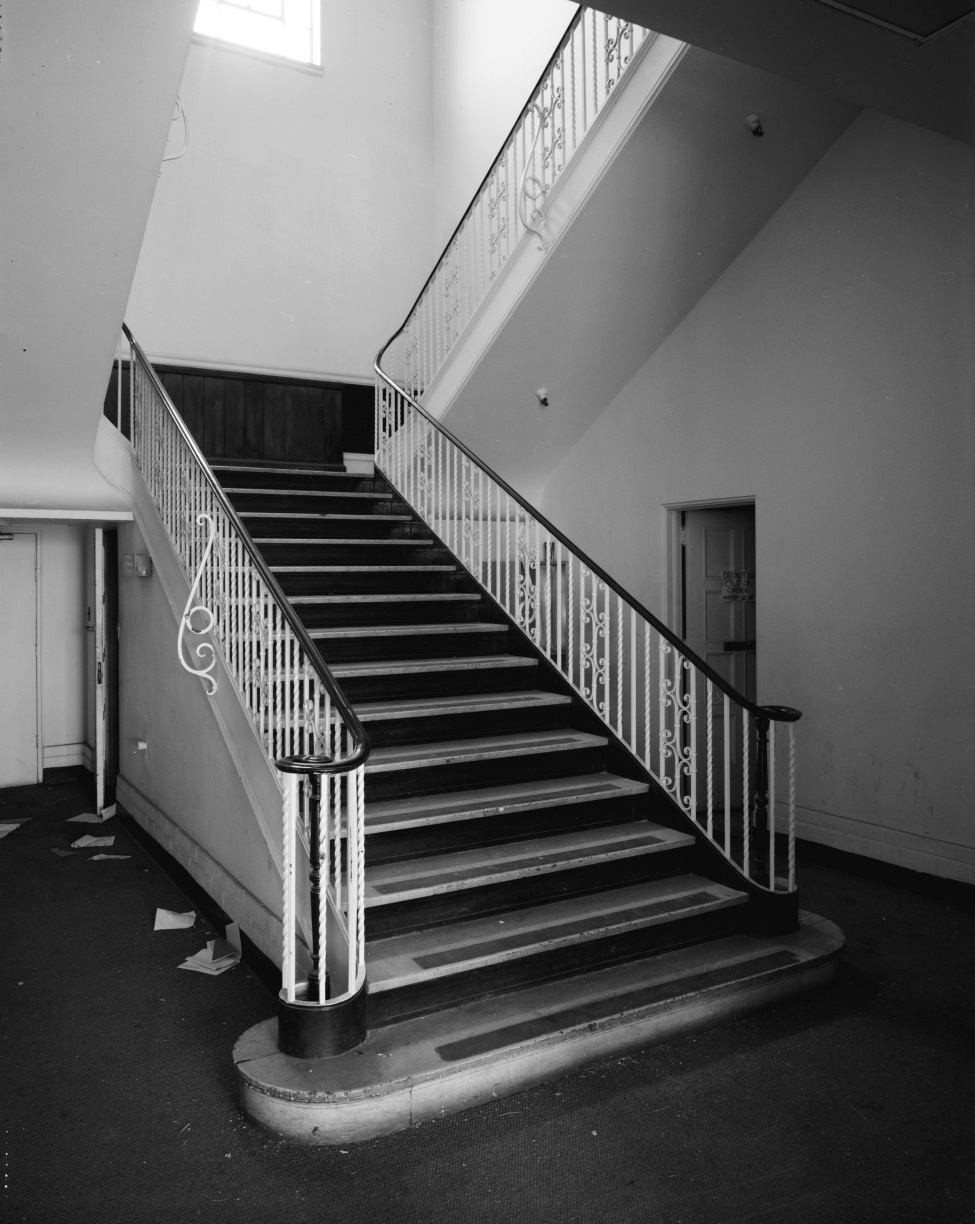 Subir
Bajar
Otras palabras
El espejo
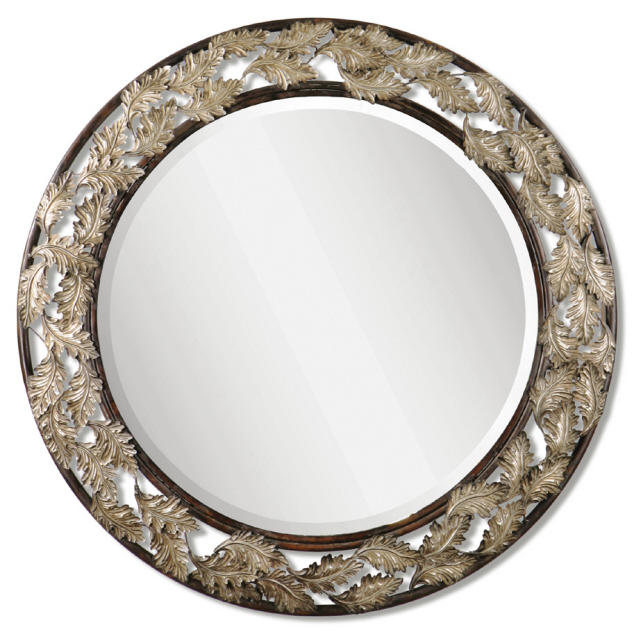 El armario
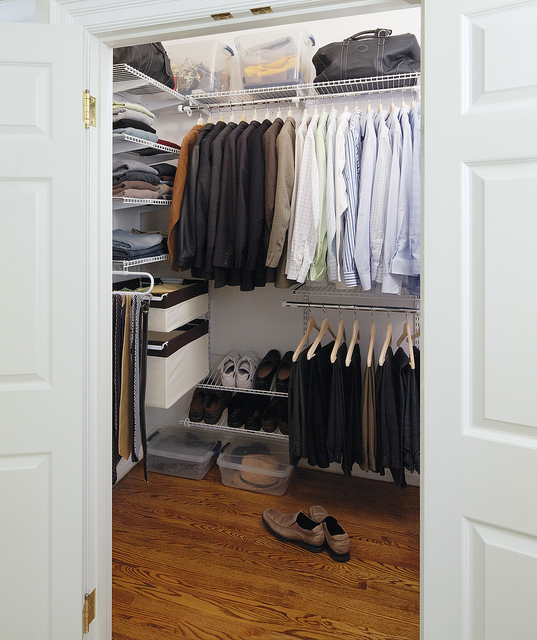 El lector dvd
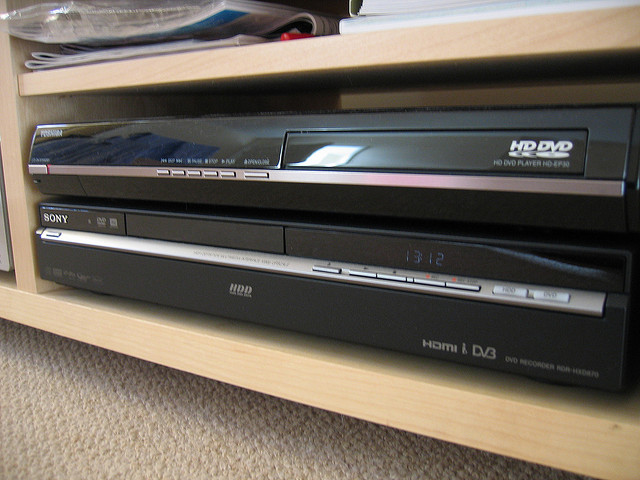 el radio
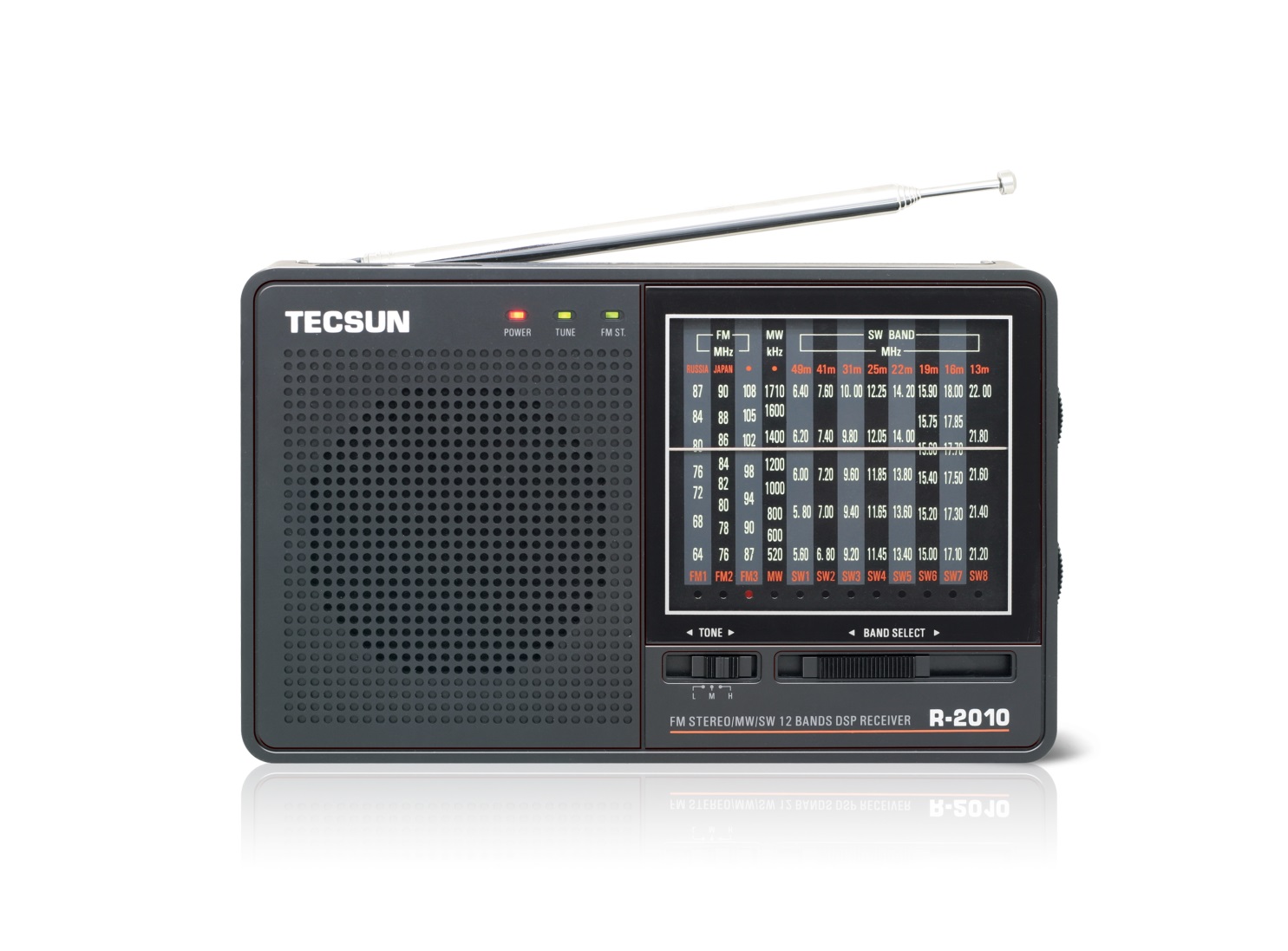 Los discos compactos / un tocadiscos compactos
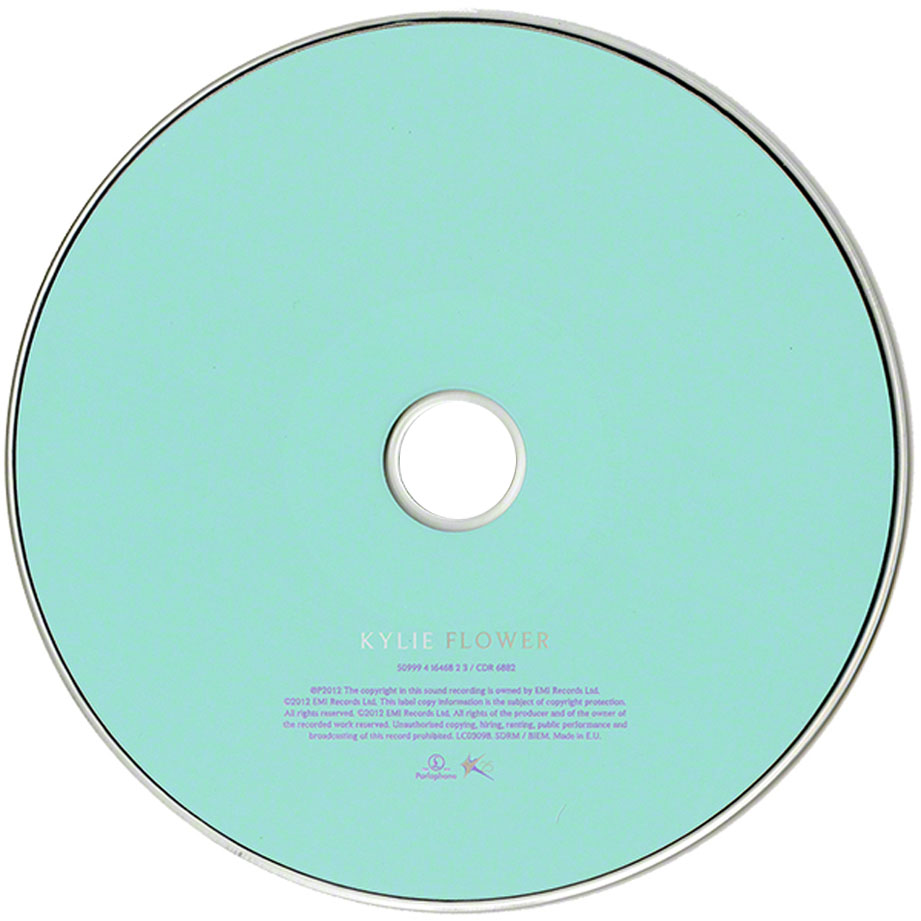 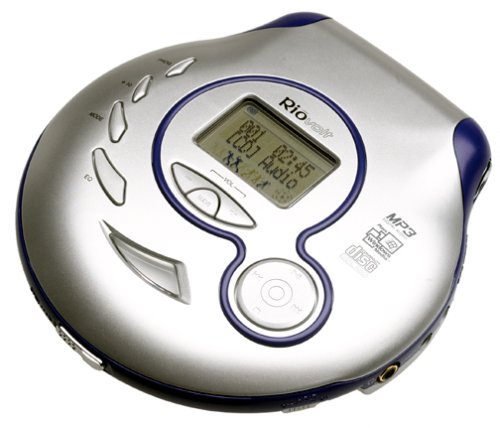 Los videojuegos
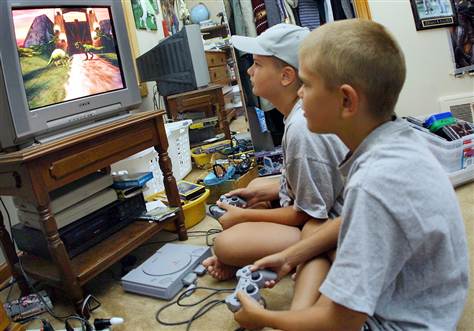 Los muebles
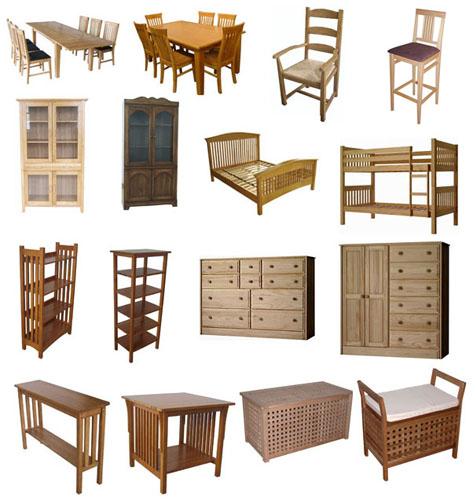